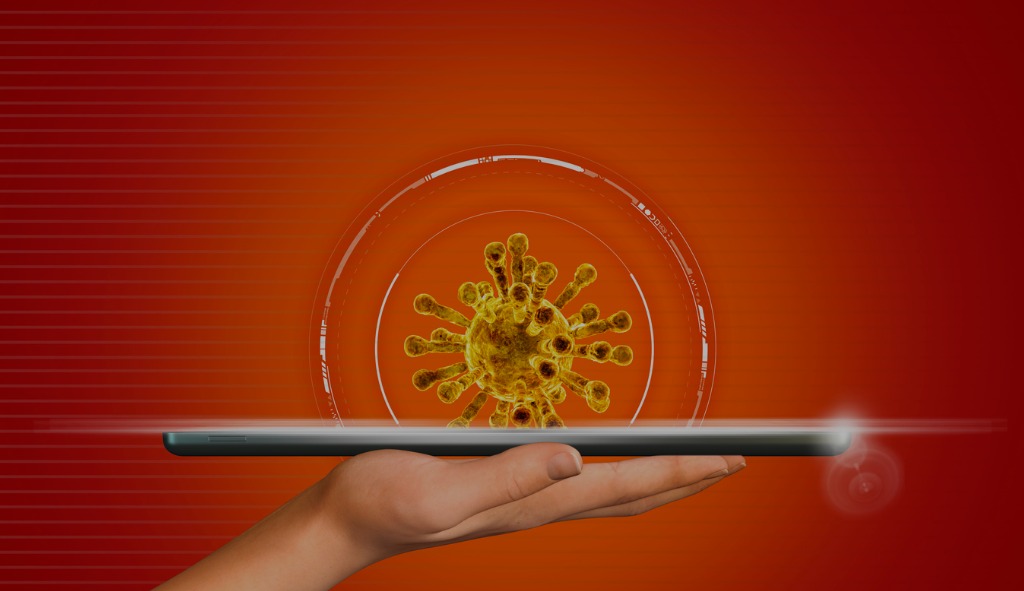 Research with UW Medicine COVID-19 PatientsCoordination of IRB Review & ITHS COVID-19 Review
Karen Moe, HSD Director                     MRAM Meeting                      April 9, 2020
Mandatory COVID-19 Research Review by ITHS/UW MedicineImplemented March 18, 2020
Purpose
Thoughtful, prioritized access to UW Medicine COVID-19 patients, specimens & PHI
Prioritize studies that may be competing for patients and biospecimens, based on scientific quality, patient need, and interactions with each other

Who does the review
Interdisciplinary group of UW Medicine faculty
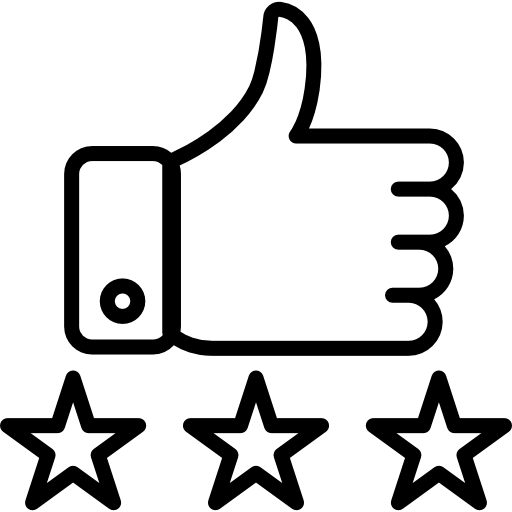 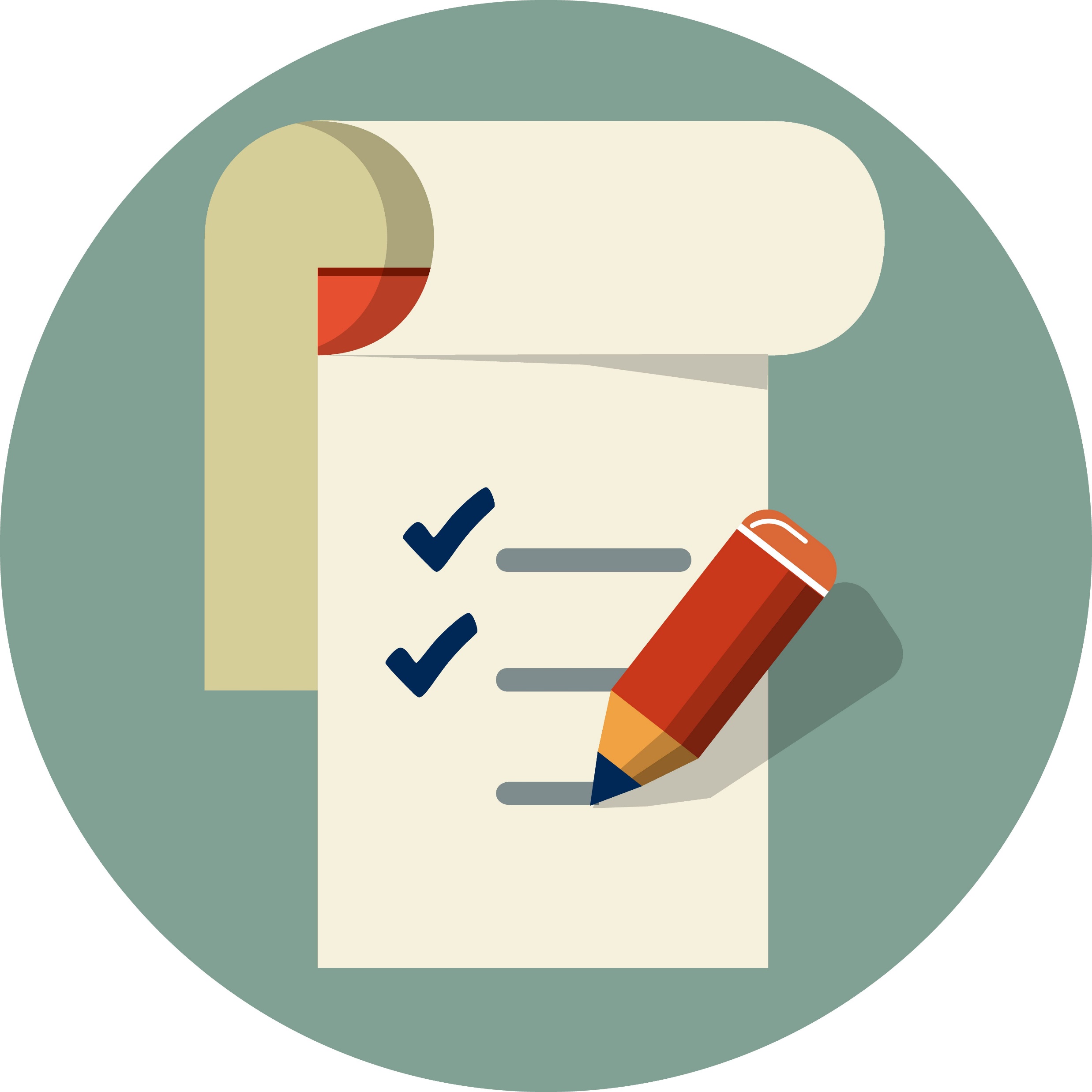 Which studies?
Studies intentionally focusing on UW Medicine COVID-19 patients, regardless of:
Current COVID-19 status (positive, presumptive positive, exposed and self-isolated, convalescing, or recovered)
Location (hospitalized, outpatients at clinics, home)
Identifiability of the specimens or medical records information
Which IRB will conduct the review (UW or an External IRB or a Single IRB)
Type of review: Determination, IRB review, external IRB request; new application and modifications
The COVID-19 review processhttps://www.iths.org/iths-covid-19-research-resources/covid-19-research-portal/
Online application form + uploaded proposal
Proposal description
References
Biosketches or CV of essential investigators

Result: an Approval Letter

Timing: Can occur at same time as IRB application, or before
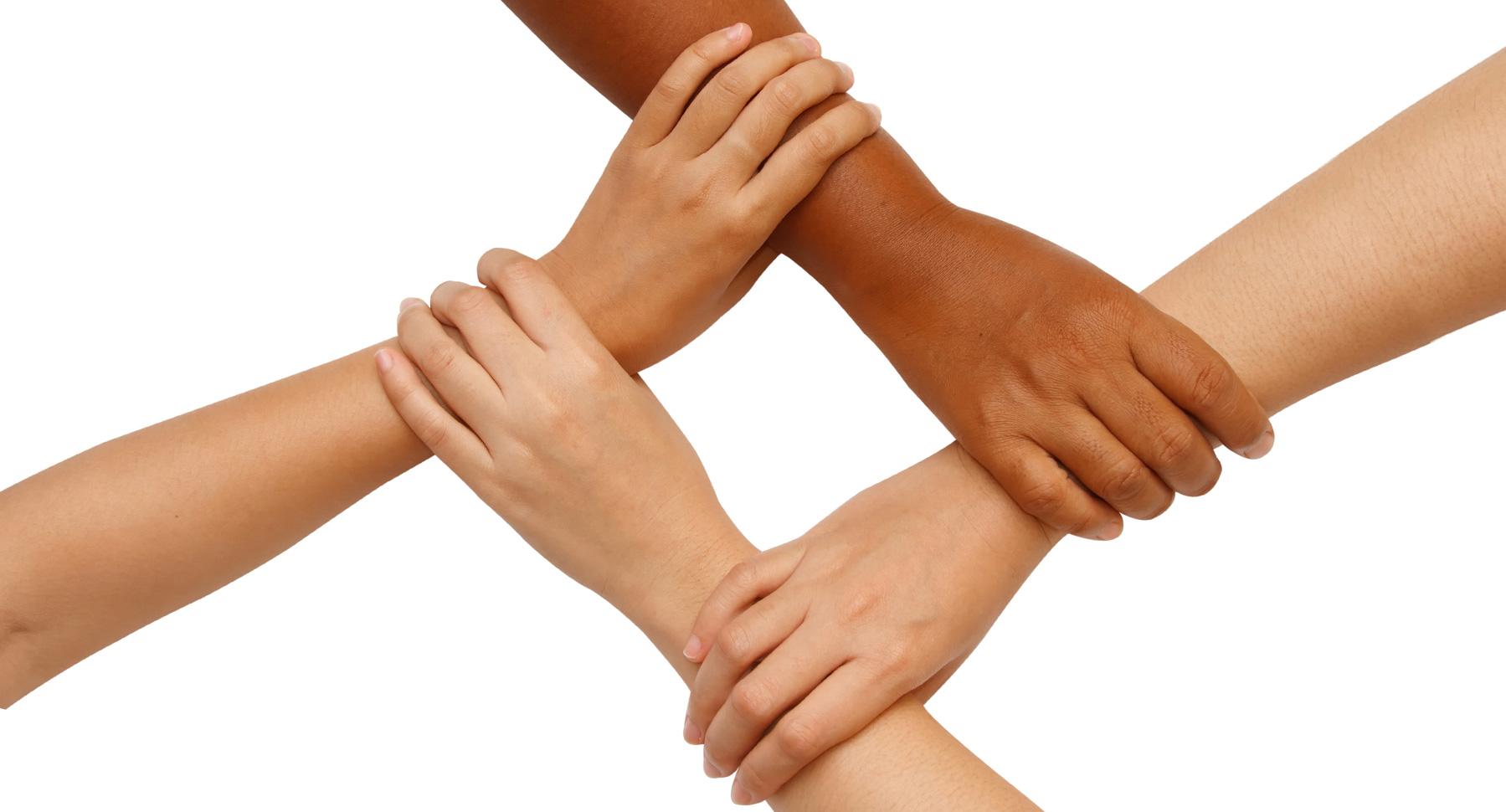 Ensure that the research is of high quality and high priority

This vetting is valuable information for the IRB

Manages cumulative burden of research participation on the patients
Coordination with IRB Review
HSD: Does it need ITHS COVID-19 review?
Has the PI uploaded an ITHS Approval Letter ?
If NO: Ask PI for the ITHS Approval Letter
PI uploads Approval Letter
Complete the HSD/IRB review
HSD Coordination Process
In the meantime, HSD/IRB review will continue except for the last completion step
Unlikely to slow down study start-up
Because
IRB review can continue except for last step, while PI goes through COVID-19 review
The COVID-19 review occurs quickly
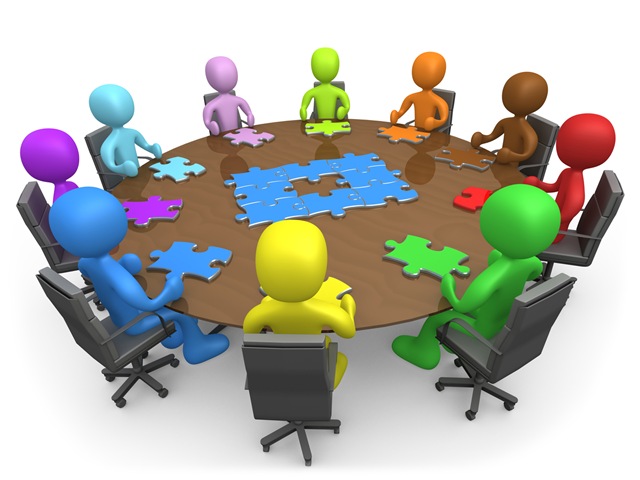 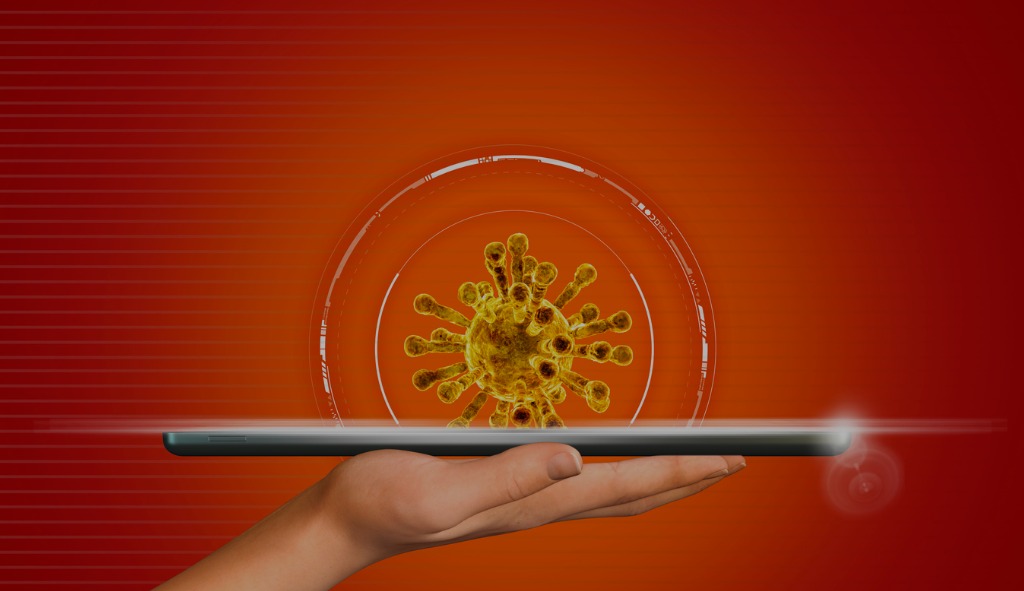 Questions?hsdinfo@uw.edu                    https://www.washington.edu/research/hsd/covid-19/